Percentage of adults who smoke in Alaska, by congressional district
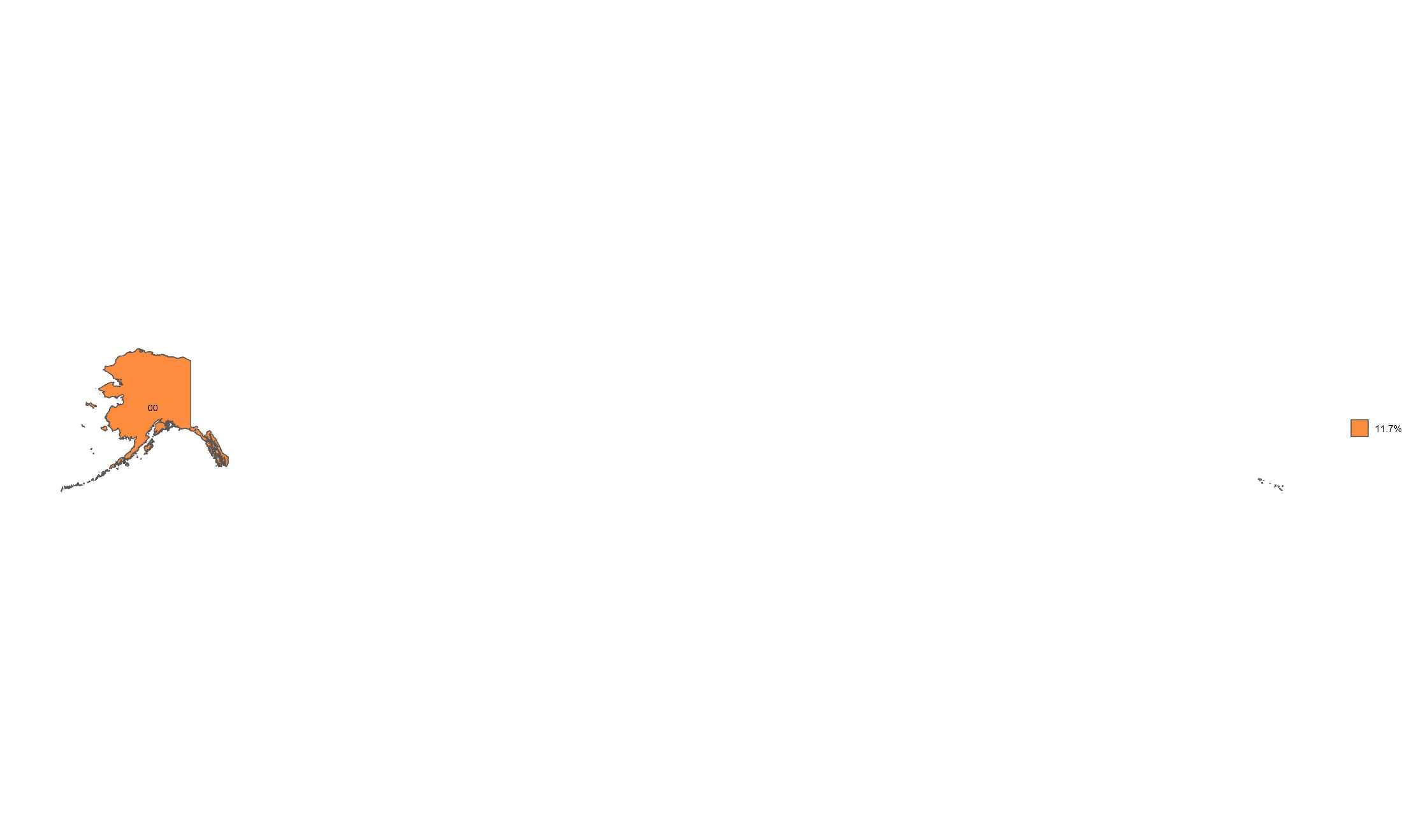 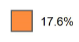 Source: Behavioral Risk Factor Surveillance System, CDC.
1